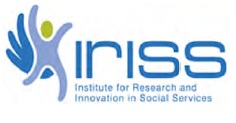 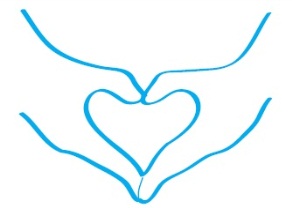 Heart FailurePatient Information – Frequently asked questions
What is heart failure?

Heart failure is an umbrella term that covers a number of conditions and can sound a bit scary.  What it actually means is the heart muscle has become weakened and is unable to pump blood around the body as efficiently as before.  The result is the heart is unable to supply enough blood to the body quickly enough, leading to a variety of symptoms.
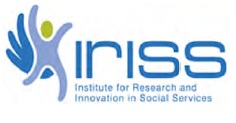 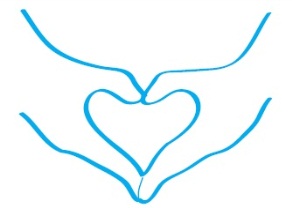 Heart FailurePatient Information – Frequently asked questions
What are the main signs and symptoms?

Some of the most common signs and symptoms of heart failure are: 
shortness of breath during activity, at night, or at rest;
swelling of the ankles, feet or around the waist due to fluid retention;
putting on weight due to fluid retention;
tiredness or feeling exhausted.
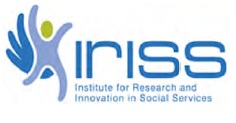 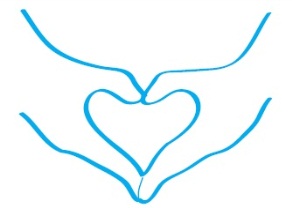 Heart FailurePatient Information – Frequently asked questions
What causes heart failure?

The commonest causes include:  
a previous heart attack; 
problems with the valves of the heart; 
disease of the heart muscle;
high blood pressure;  
long term chest problems.
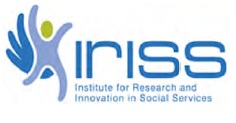 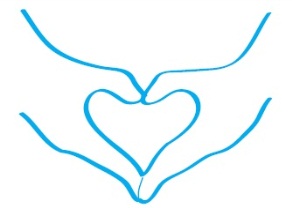 Heart FailureWhere can I find out more?
On line Information - Recommended Websites
A lot of information is available on line, however not all information may be medically accurate. Below are a list of recommended websites to find out more about heart failure 

British Heart Foundation - http://www.bhf.org.uk 
The Cardiomyopathy Association - http://www.cardiomyopathy.org
Chest Heart & Stroke Scotland - http://www.chss.org.uk
Heart Failure Matters - http://www.heartfailurematters.org
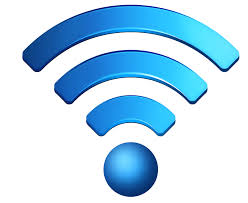 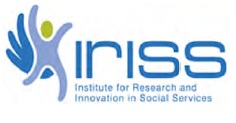 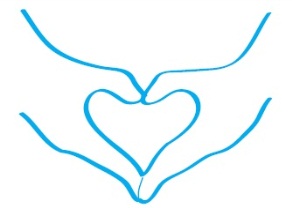 Heart FailureWhere can I find out more?
Heart Help & Advice Lines*
You may prefer to speak with a healthcare professional over the phone.

British Heart Foundation - 0300 330 3311 
	(open Mon-Fri 9am to 5pm similar cost to 01 and 02 numbers)
 
Chest Heart & Stroke Scotland - 0808 801 0899  
	(open Mon –Fri 9.30am to 4pm Freephone)
 
*This information does not replace the advice that your doctor or nurse may give you. If you are worried about your heart health in any way, contact your GP or local healthcare provider.
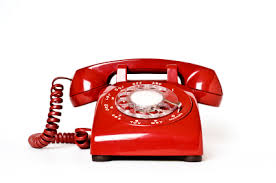